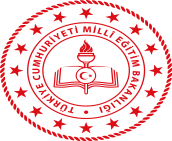 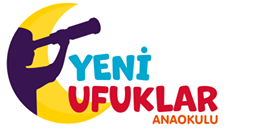 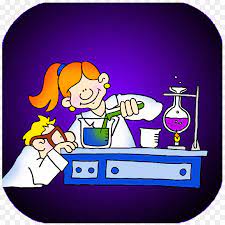 SINIF ÖĞRETMENLERİ 
FERİHA UYSAL /CANSU AK 
LEYLA MERDANOĞLU
HACER ÇALIŞKAN
MÜDÜR